特別徴収税額通知（特別徴収義務者用）の電子データ（副本）が廃止されます
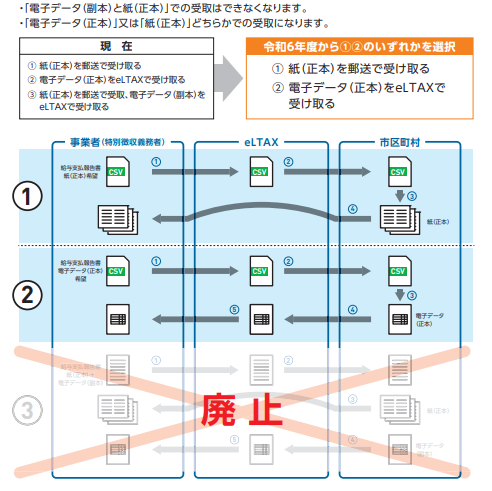 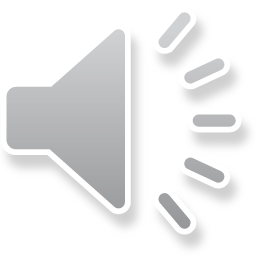 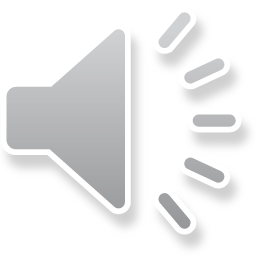 [Speaker Notes: 令和６年度から特別徴収税額通知の受取方法が変更になります。
第１に、特別徴収義務者用の紙（正本）と、電子データ（副本）両方での受取はできなくなります。
電子データ（正本）又は紙（正本）どちらかでの受取になりますので、
御注意ください。



★クリック★　◇画面が切り替わる◇]
特別徴収税額通知（納税義務者用）の電子データ（正本）での受取が始まります
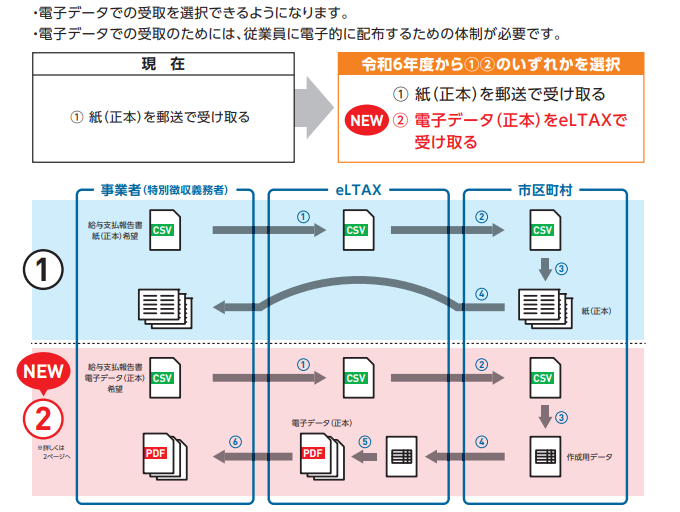 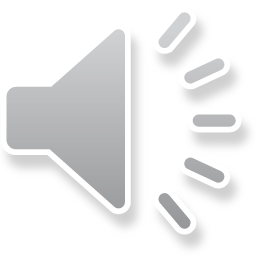 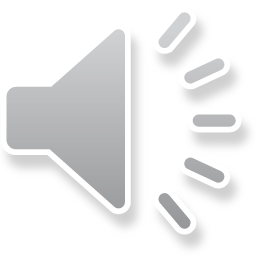 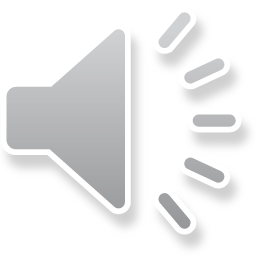 [Speaker Notes: 第２に、納税義務者用の電子データの受取が始まります。
電子データ（正本）又は紙（正本）どちらかでの受取になります。
なお、電子データでの受取のためには、
従業員に税額通知書を、社内システムやメール等の電磁的方法で提供することができる
体制が必要となります。

こちらは、令和６年度より、エルタックスを経由して給与支払報告書を提出する特別徴収義務者のうち、
個々の納税義務者に対し、特別徴収税額通知書（納税義務者）を、電磁的方法で提供することができる体制を有する者が、
申出をしたときは、市区町村は、当該特別徴収義務者に対し、エルタックスを経由して、納税義務者に提供することになったためです。

エルタックスで給与支払報告書を提出する際に、特別徴収税額通知（特別徴収義務者用・納税義務者用）、それぞれで、
受取方法を設定してください。


★クリック★　◇画面が切り替わる◇]